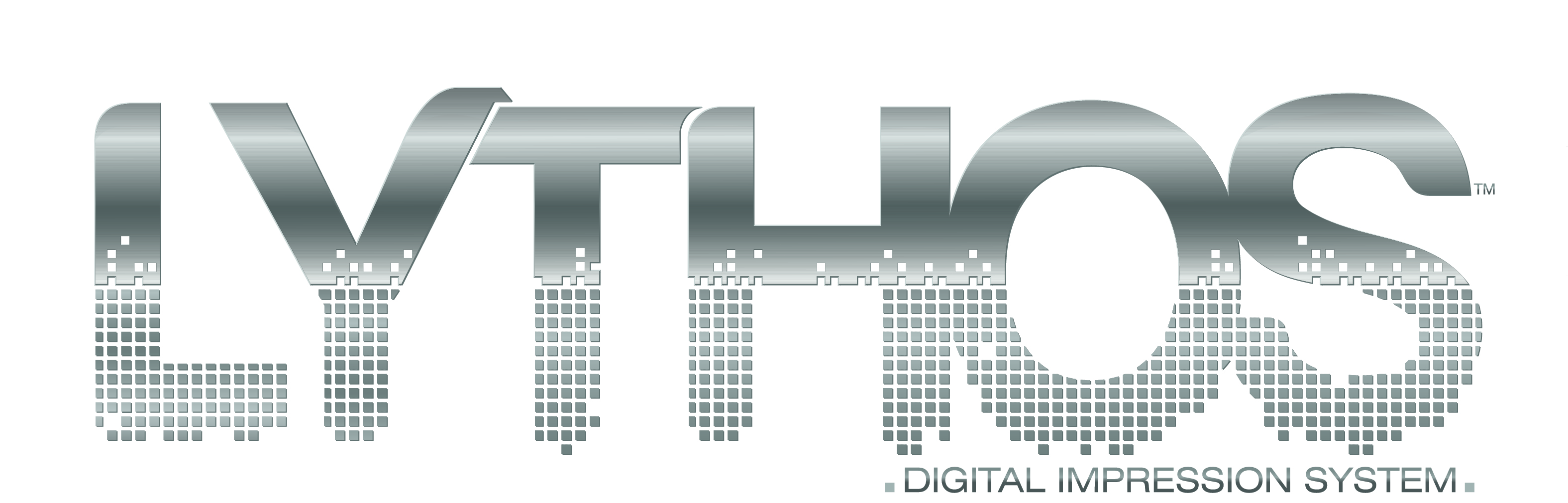 LE NOUVEAU SCANNER INTRAORAL D’ORMCO
Compact et léger: facilement transportable

Image haute résolution

Acquisition rapide: 4 mn par arcade

Interface intuitive et workflow simple 

Développé en collaboration avec le MIT (USA)

Les fichiers d’empreintes numériques (format .stl 
     universel) sont compatibles avec  Insignia,
     Clearguide ainsi qu’avec tous les logiciels
      supportant ce type de fichiers.
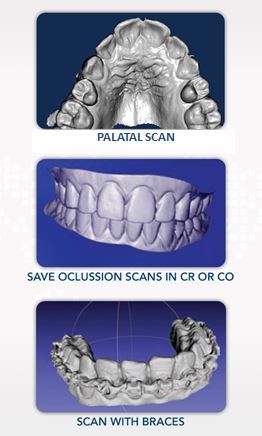 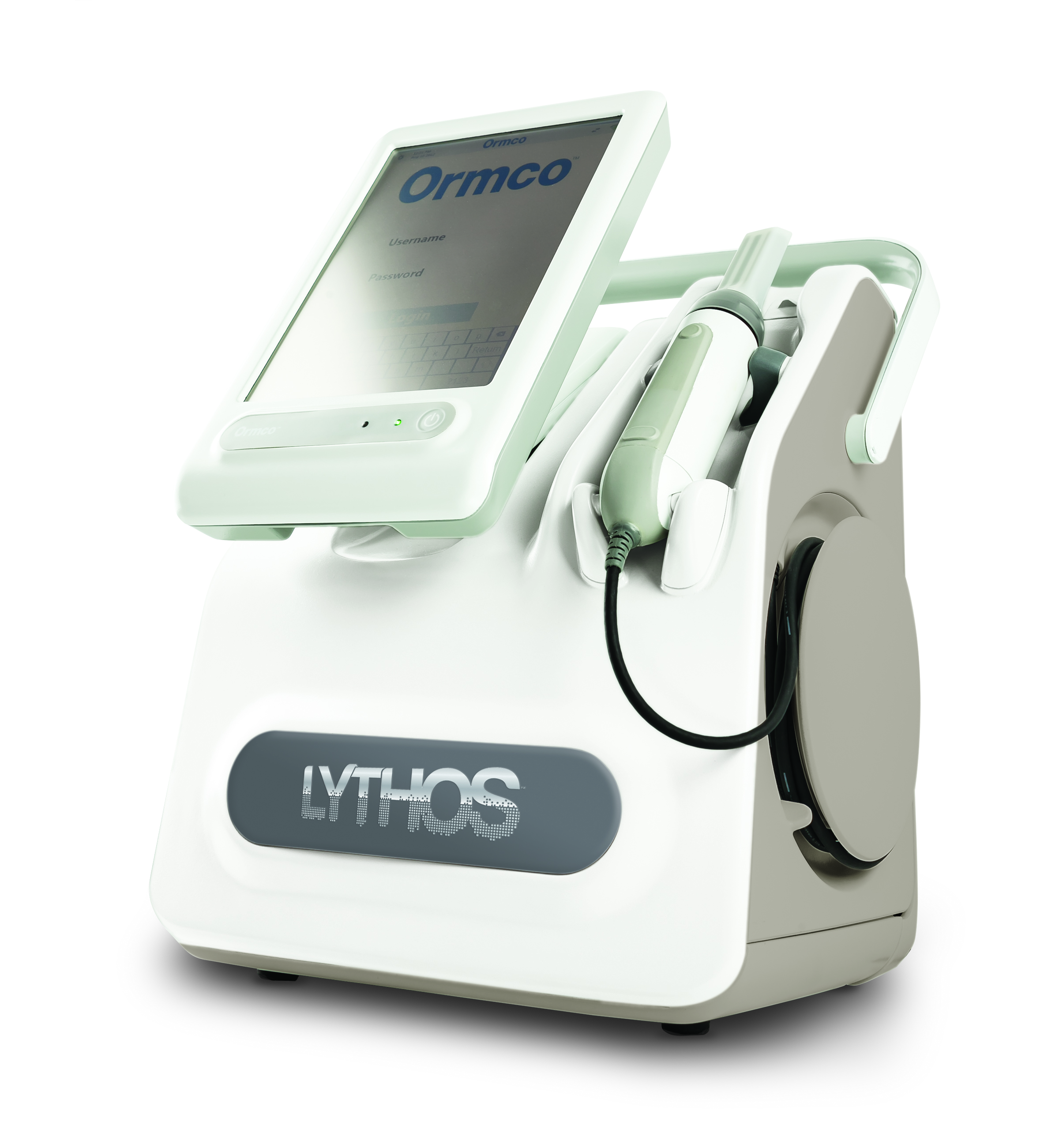 Agrée FDA
Imagerie tridimensionnelle (3D). 

Conçu pour être inséré dans la cavité orale du patient

Résultat complet: topographie des dents, de la gencive et du palais.
Marquage CE prévu pour l’été 2013
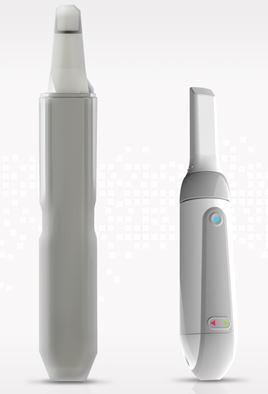 Sonde concurrente
Sonde LYTHOS
1 Sonde ergonomique qui apporte plus de confort pour le patient et le staff
L’ appareil est constitué d’une sonde  reliée à un PC . Cet ordinateur est abrité par une unité dotée d’un socle.  L’ordinateur intègre un logiciel permettant l’acquisition, le traitement et le stockage des données.
Les informations démographiques (Nom, Prénom, DDN) concernant le patient sont saisis sur ce logiciel à partir du moniteur muni d’un écran tactile.
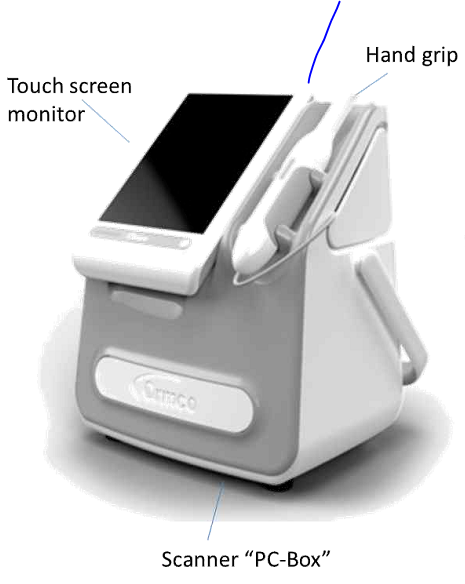 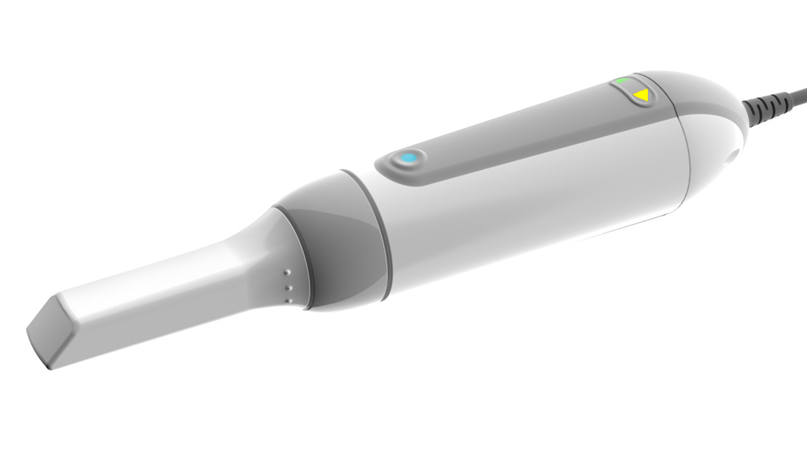 SONDE
Caractéristiques physiques
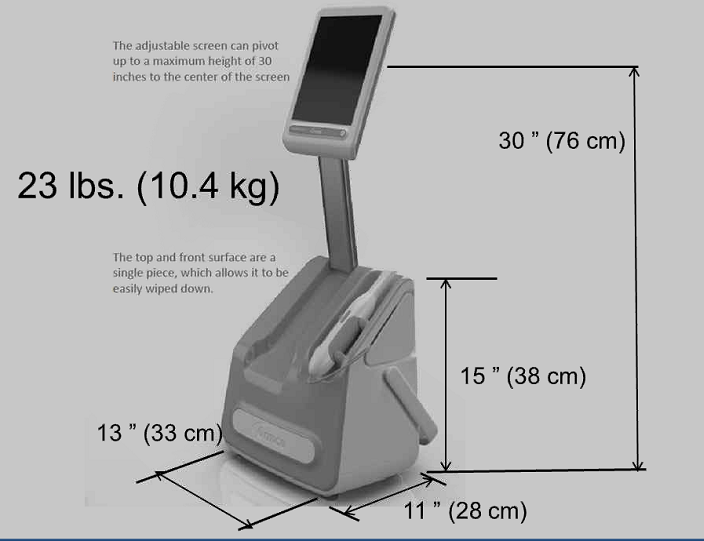